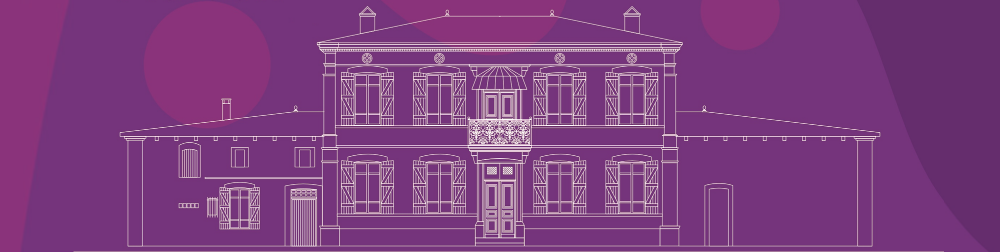 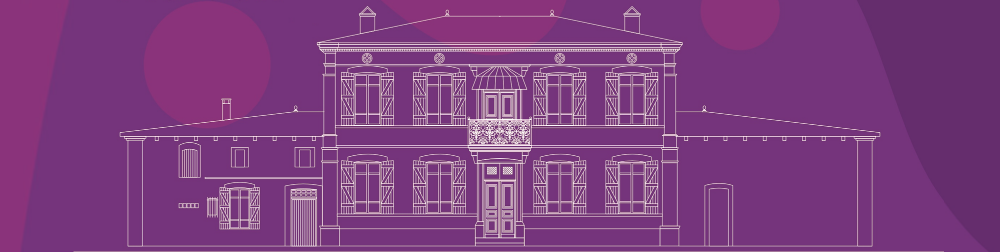 EQUIPE MUNICIPALE DE MONTBERON
2020 - 2026
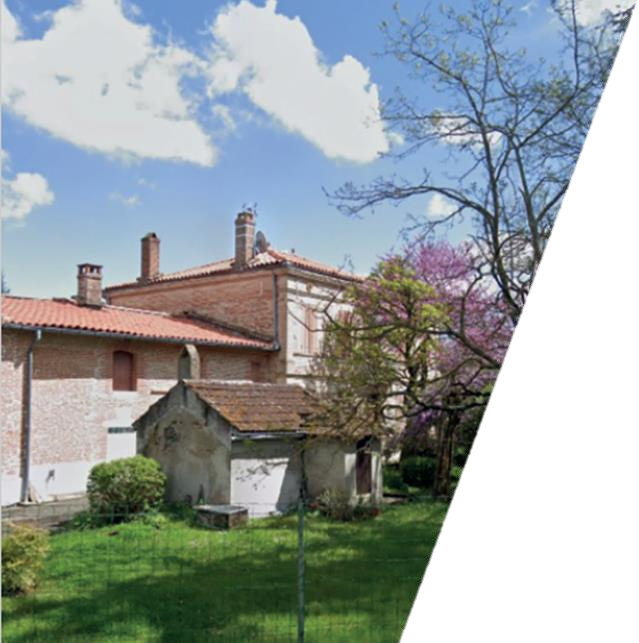 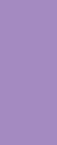 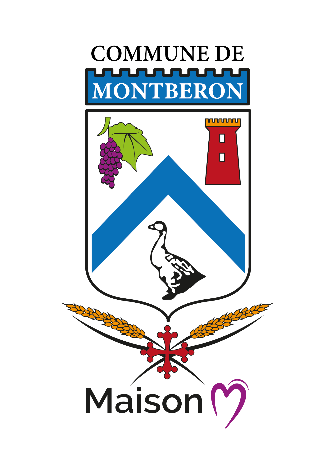 Projet Maison M
Imaginons ensemble un nouveau lieu pour tous !
RENCONTRE CITOYENNE  du 05-02-2022
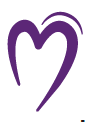 En partenariat :
Porté par l’équipe :
En concertation citoyenne :
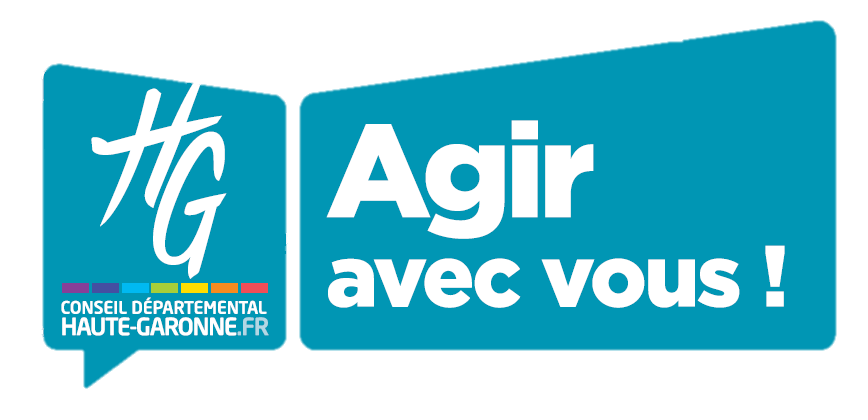 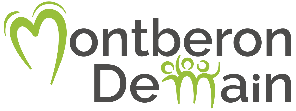 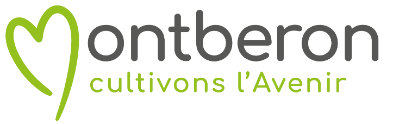 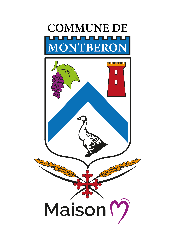 INTRODUCTION
Contexte et Engagement politique
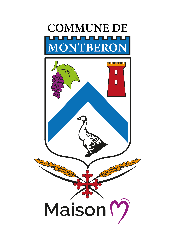 CONTEXTE
Une localisation stratégique
3
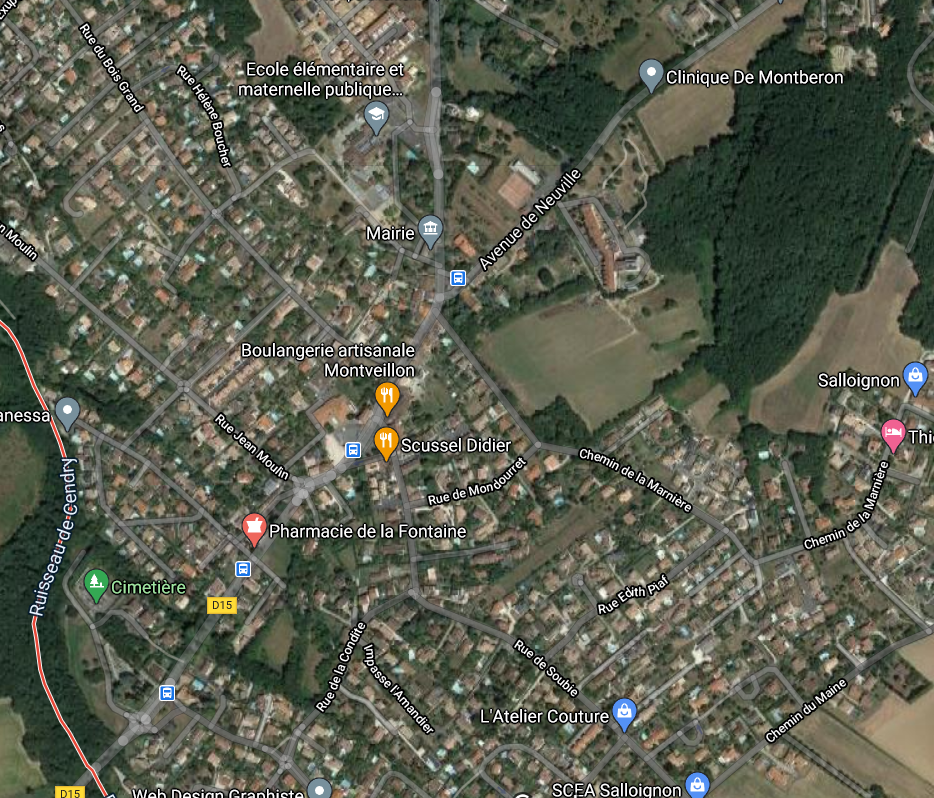 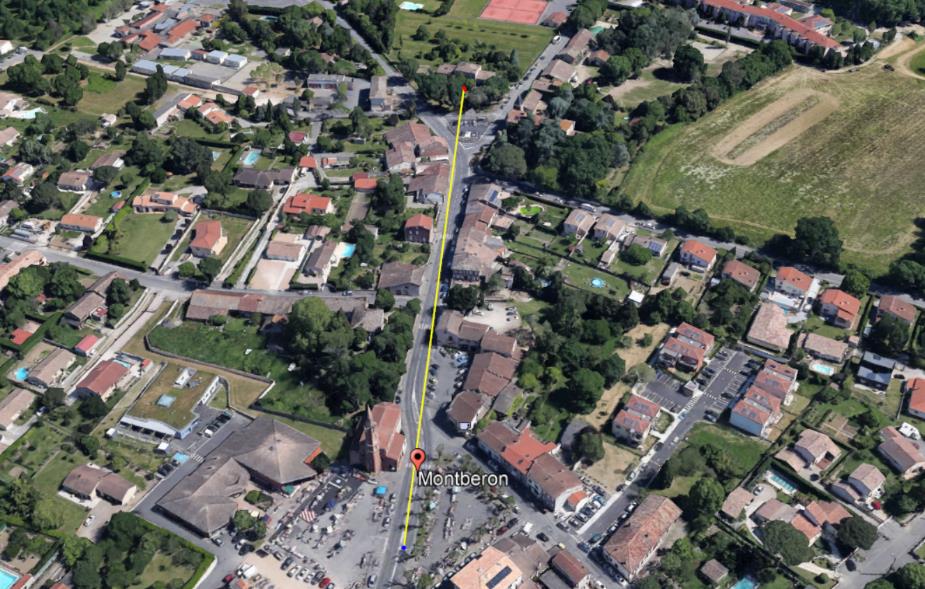 Maison M
Maison M
200m
Cœur de village
Centre Bourg
Dans le cœur du village à 200m du centre-Bourg
2 Route de Bessières, 31140 Montberon
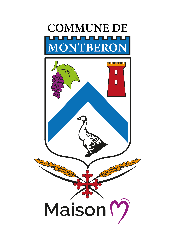 SURFACES
Un fort potentiel
4
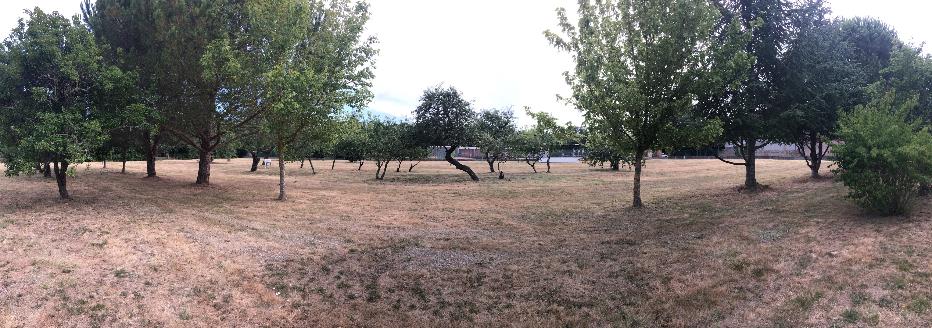 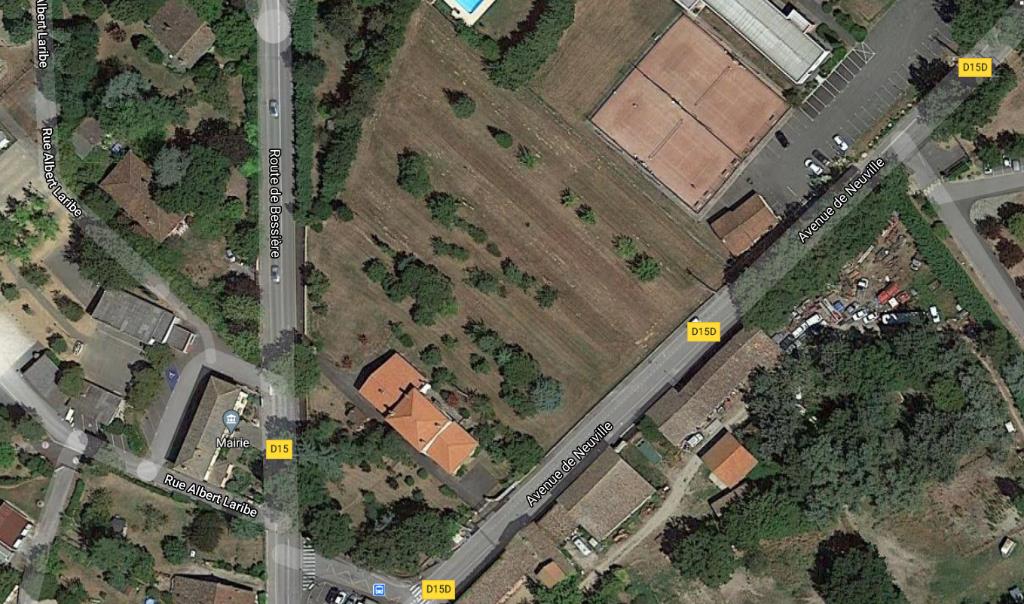 Nord
Surface du parc :  ~1 Hectare
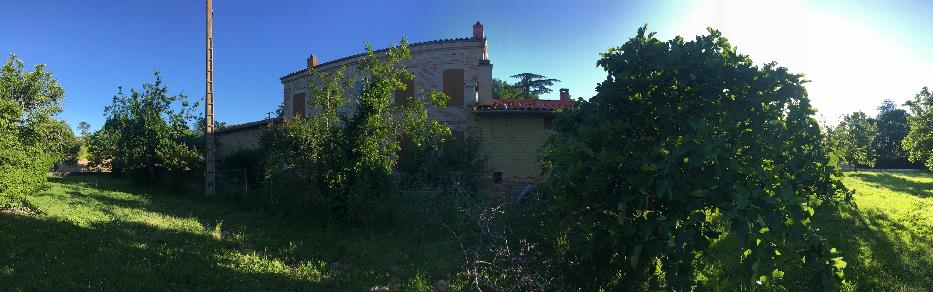 Surface habitable : ~400 m²
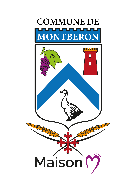 LE PROJET POLITIQUE
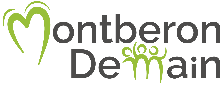 Maison acquise en 2019 pour plusieurs objectifs
5
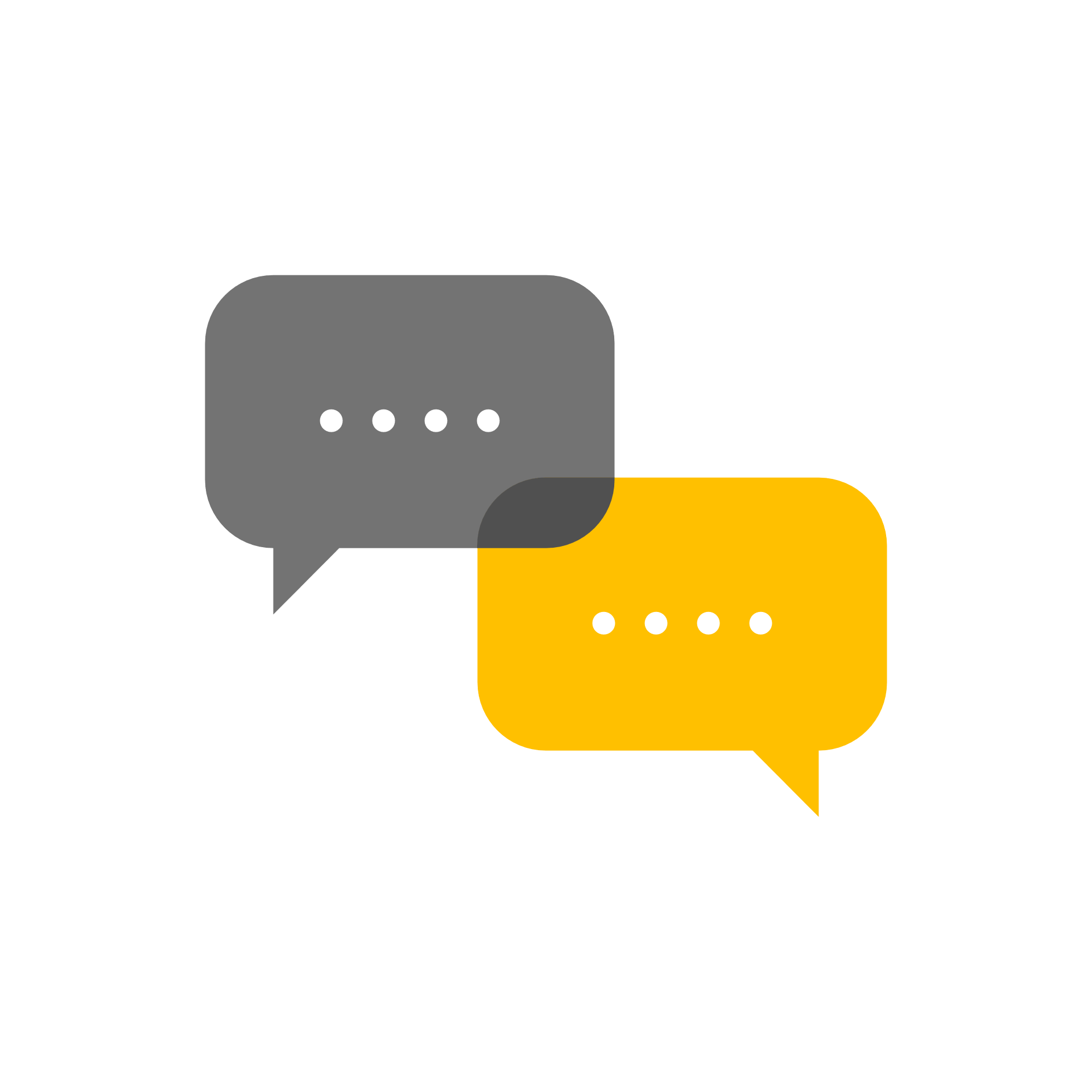 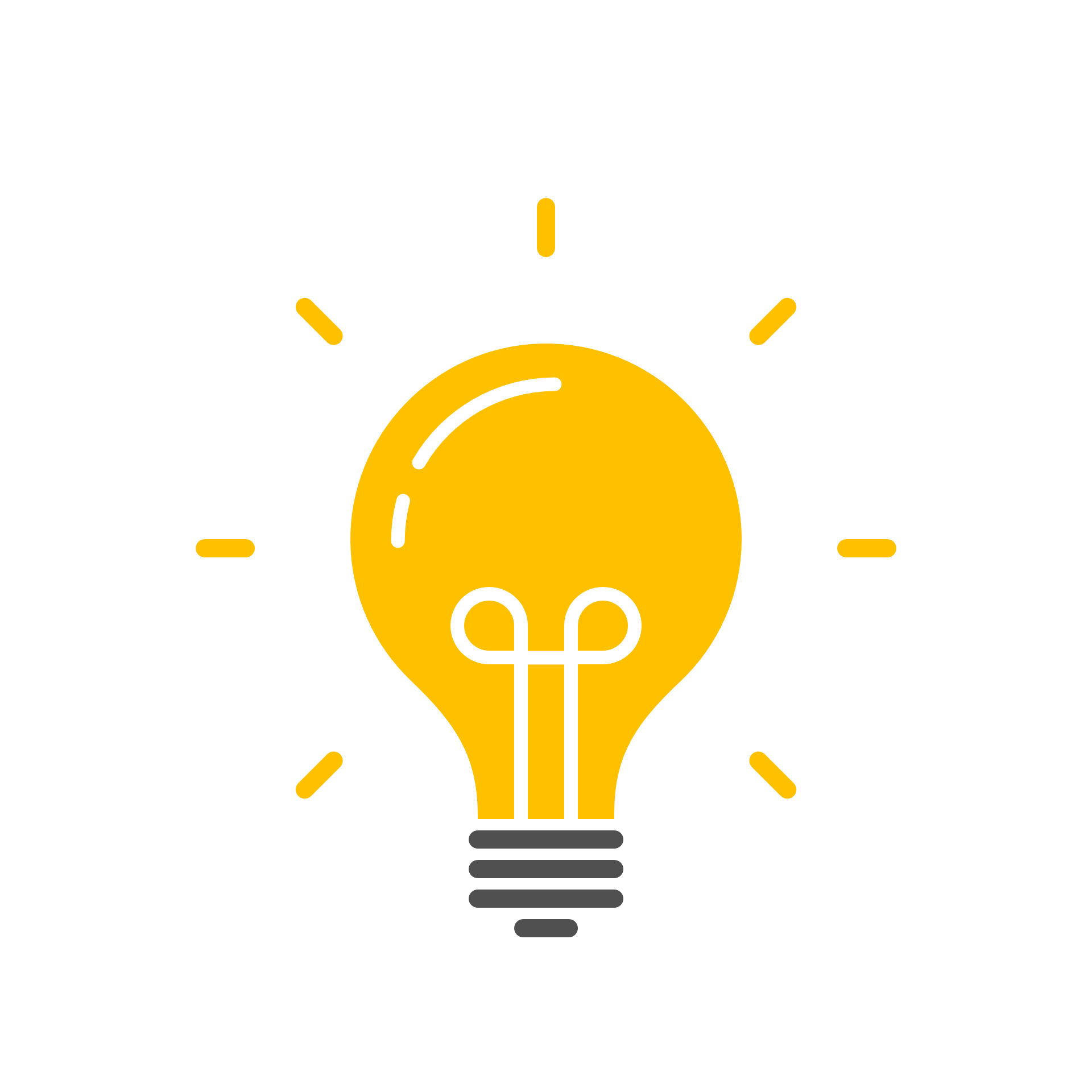 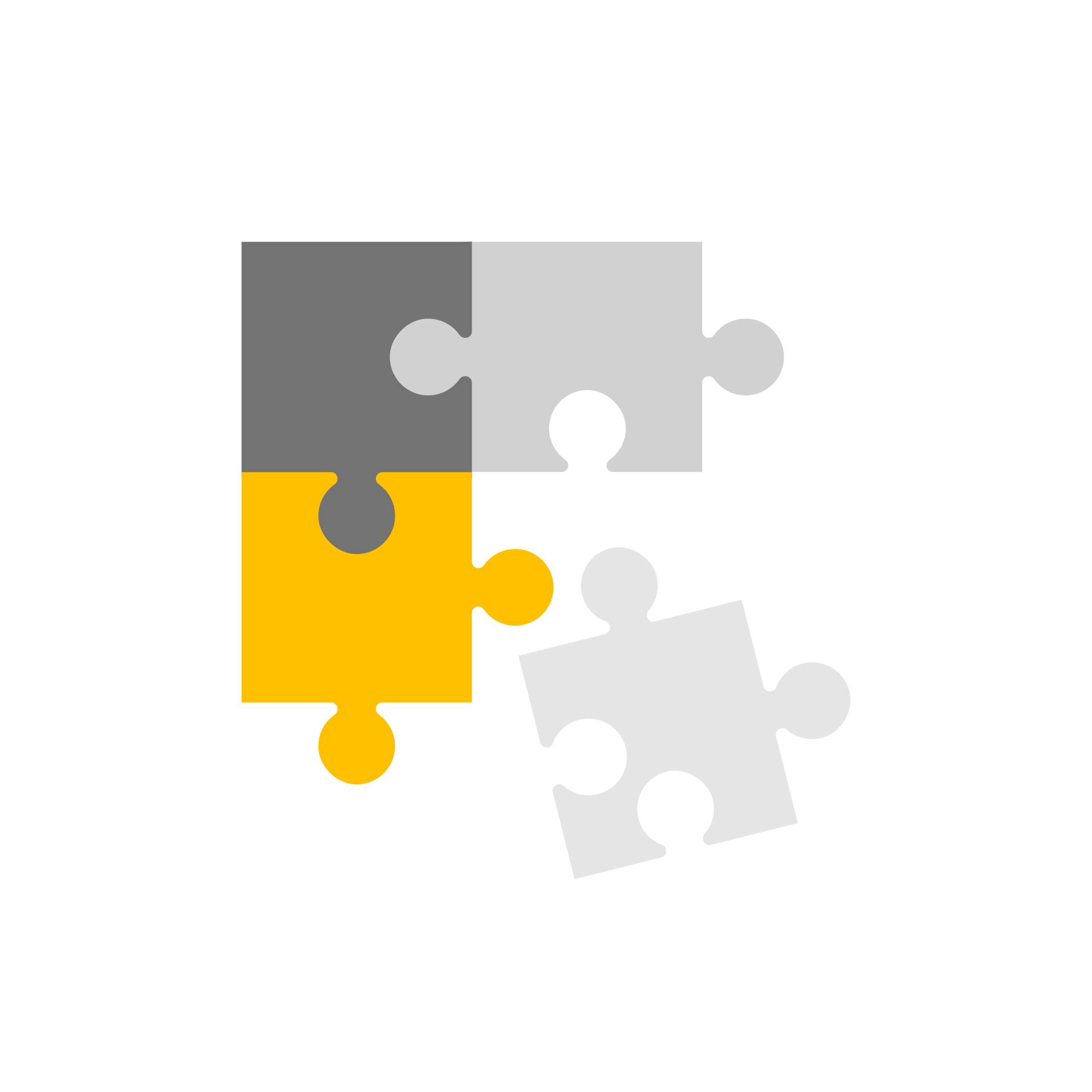 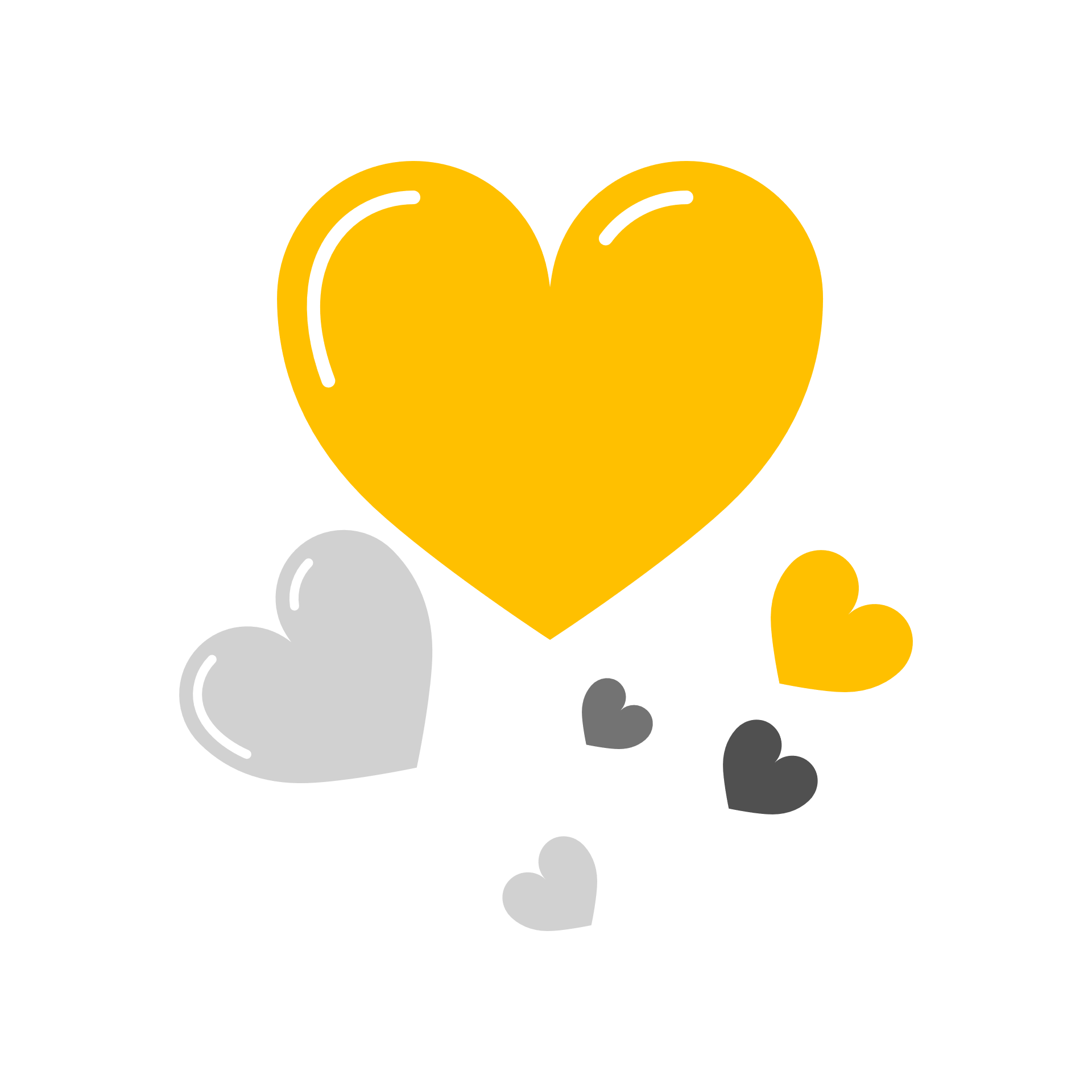 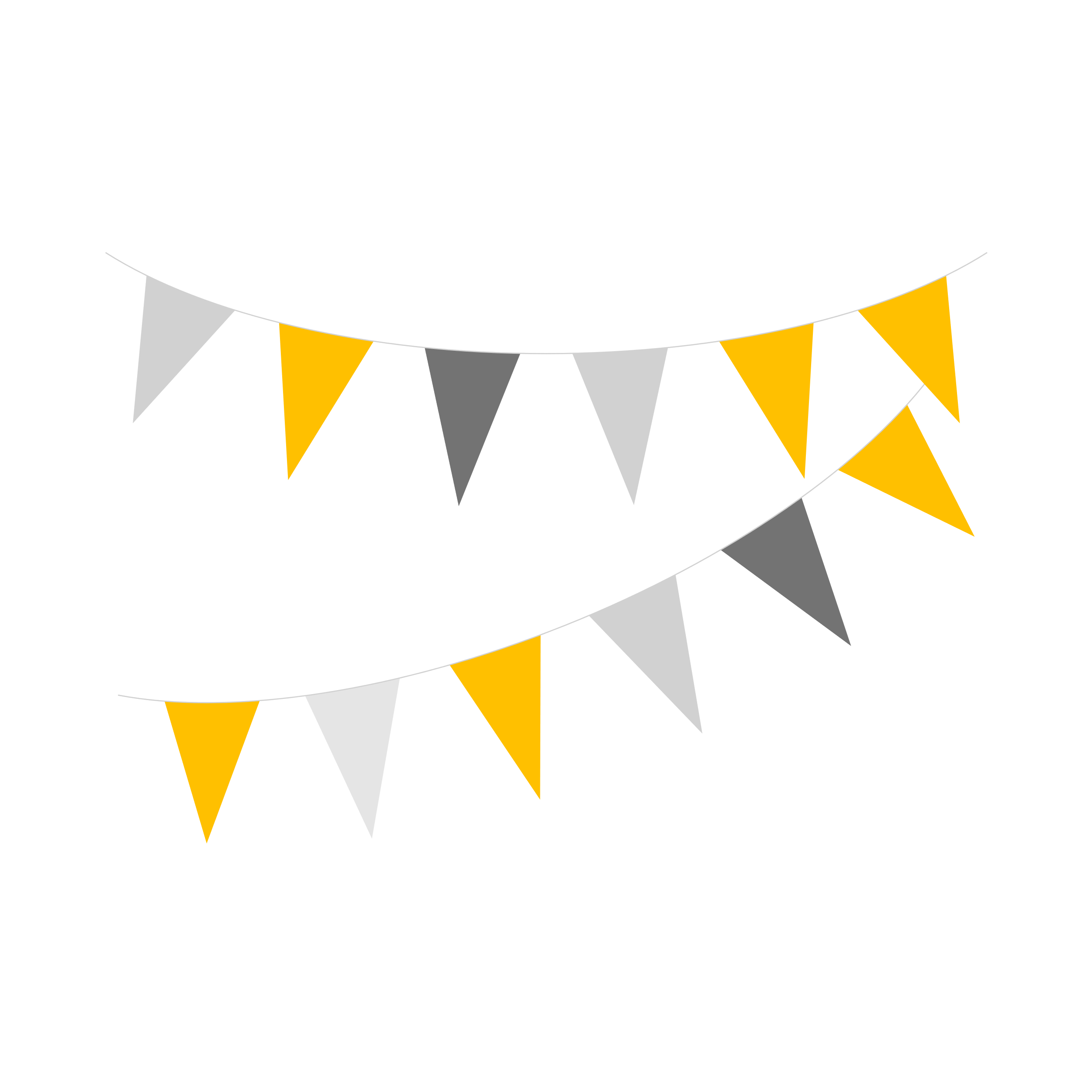 Innovant, Dynamique
Participation citoyenne
lieu de vie partagé
Manifestions, spectacles
Intergénérationnel
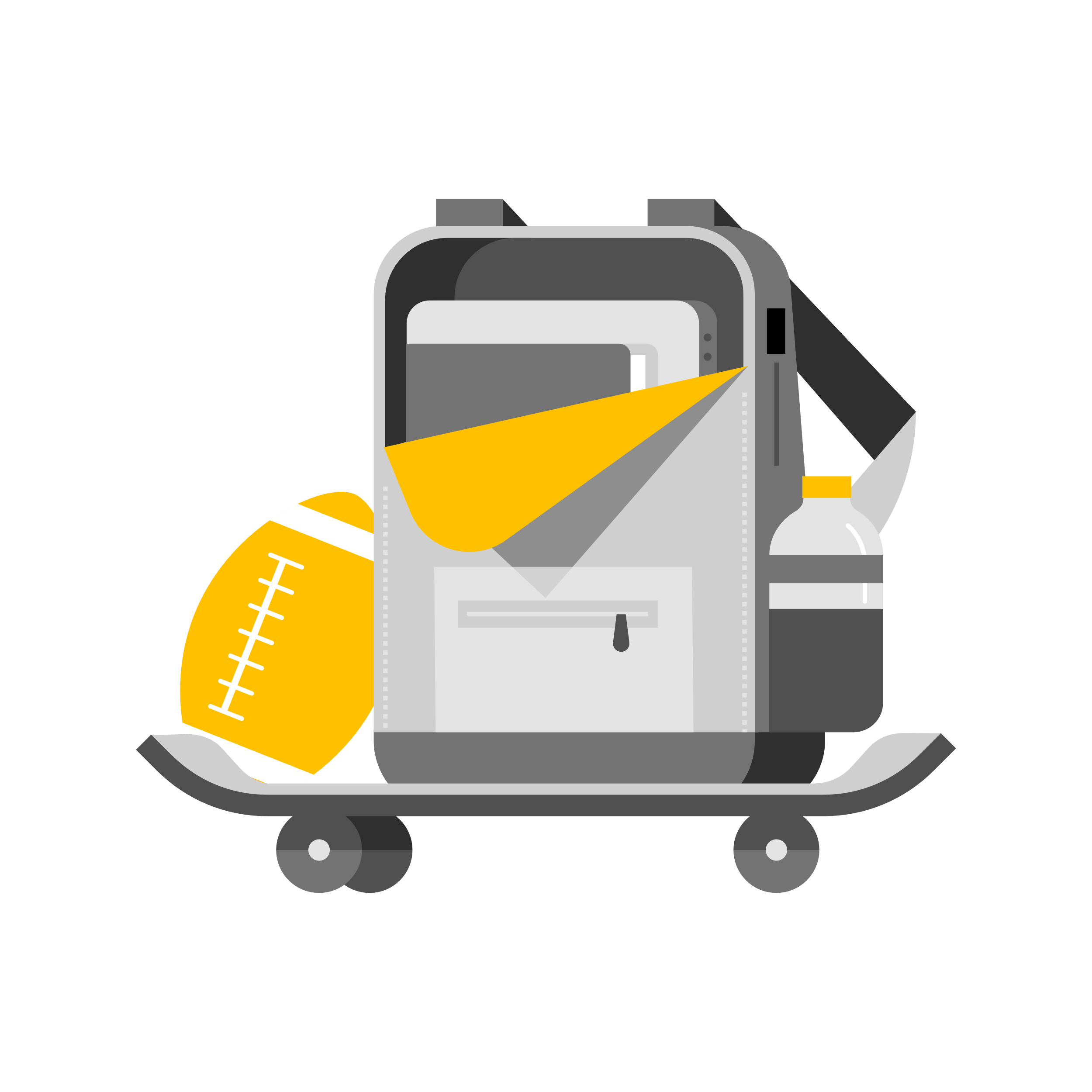 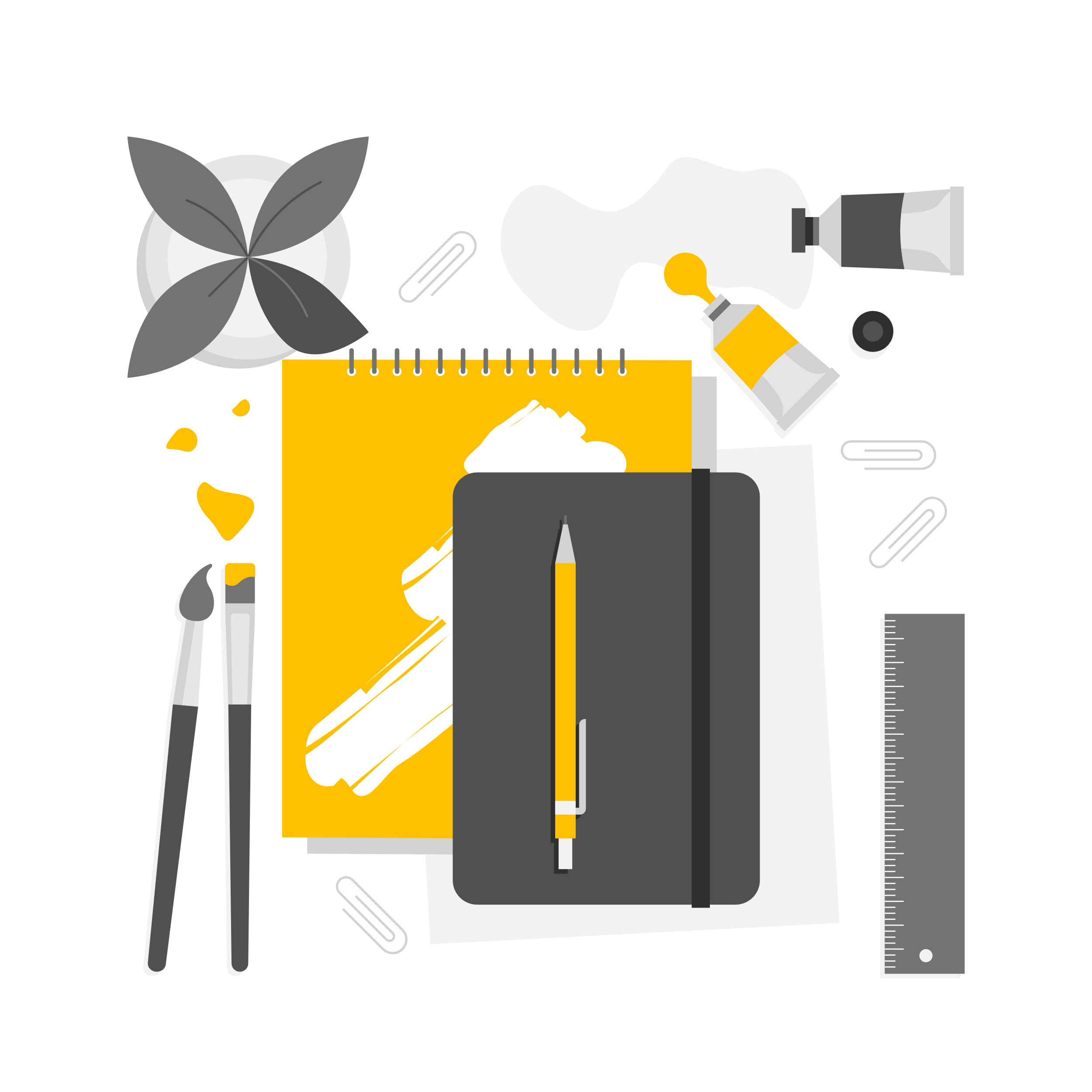 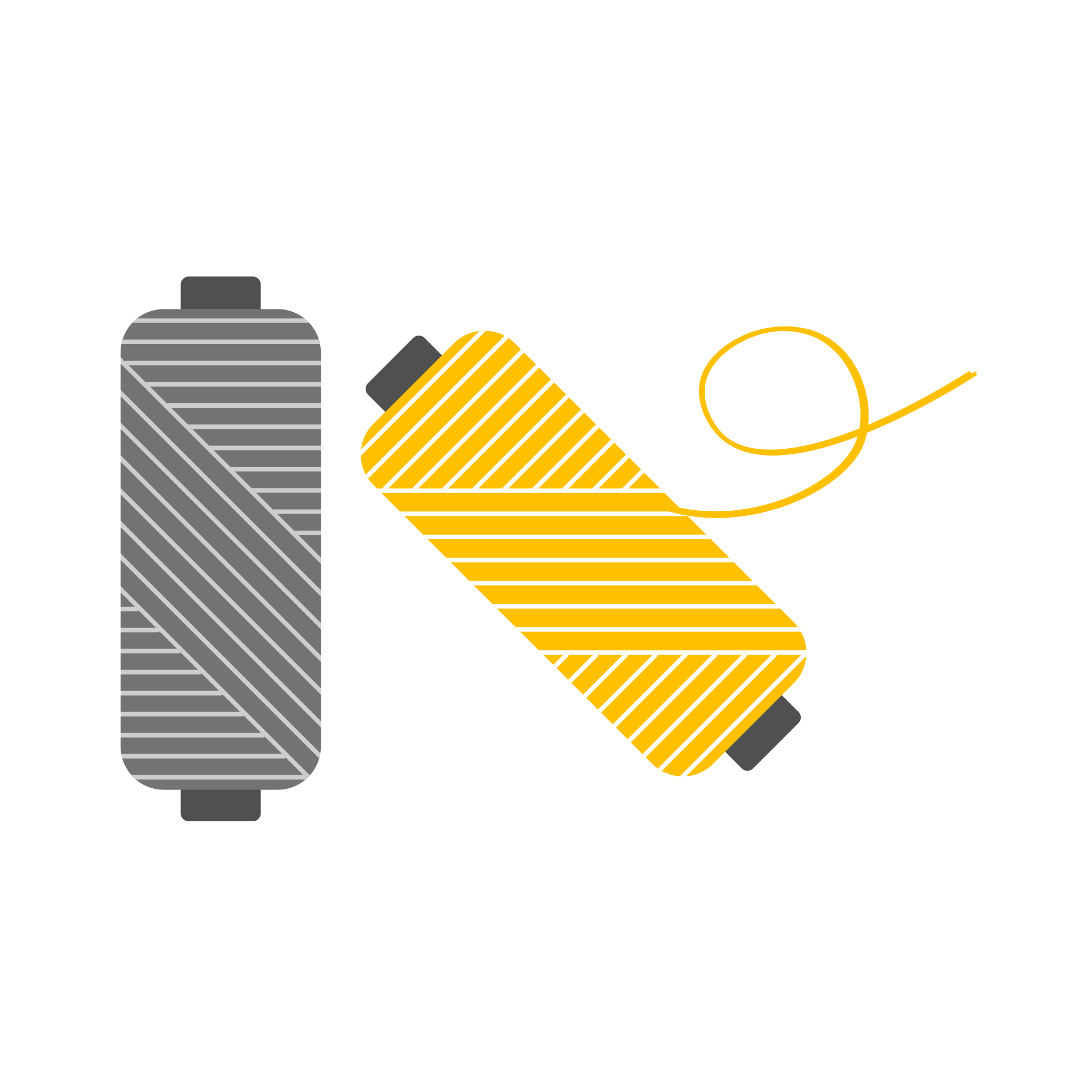 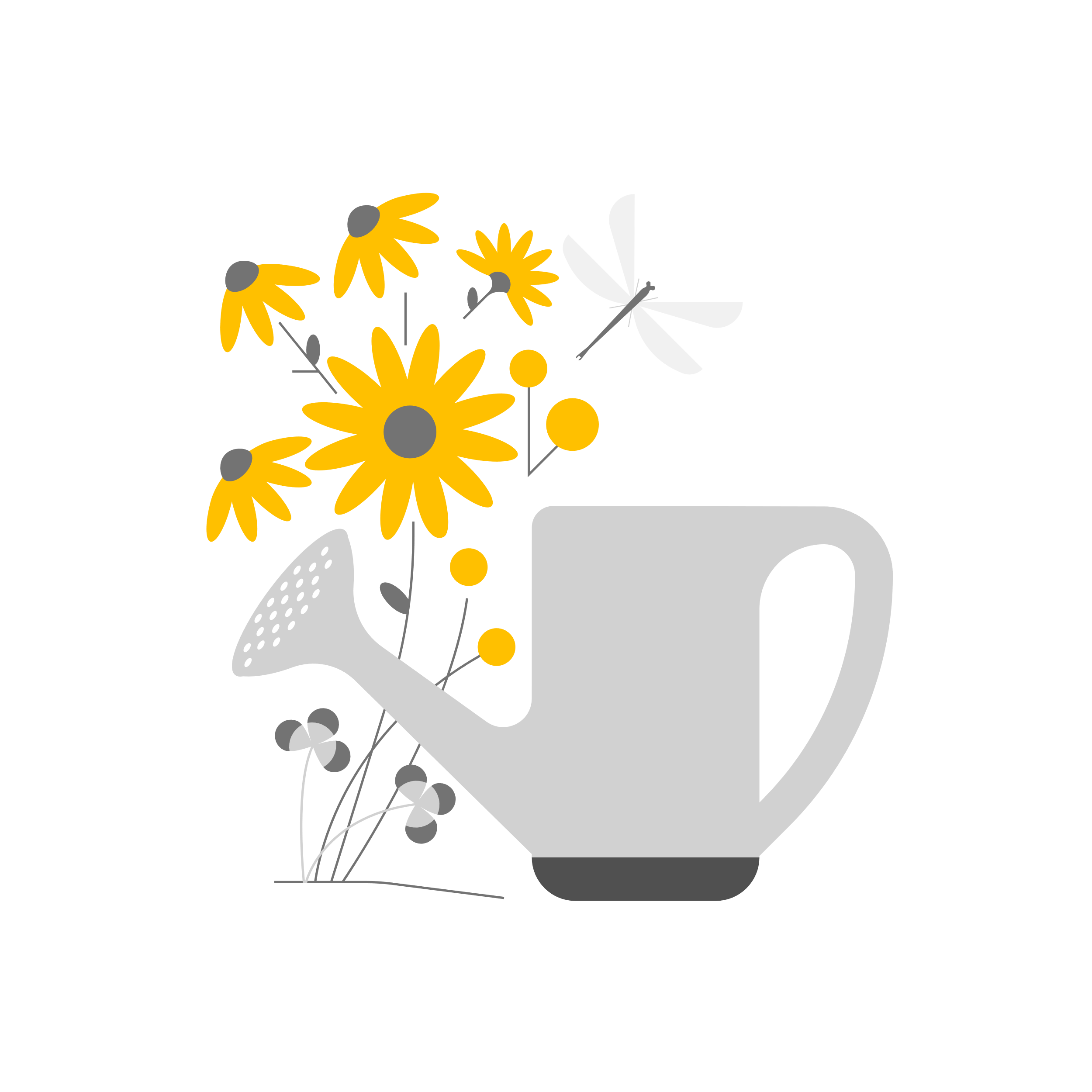 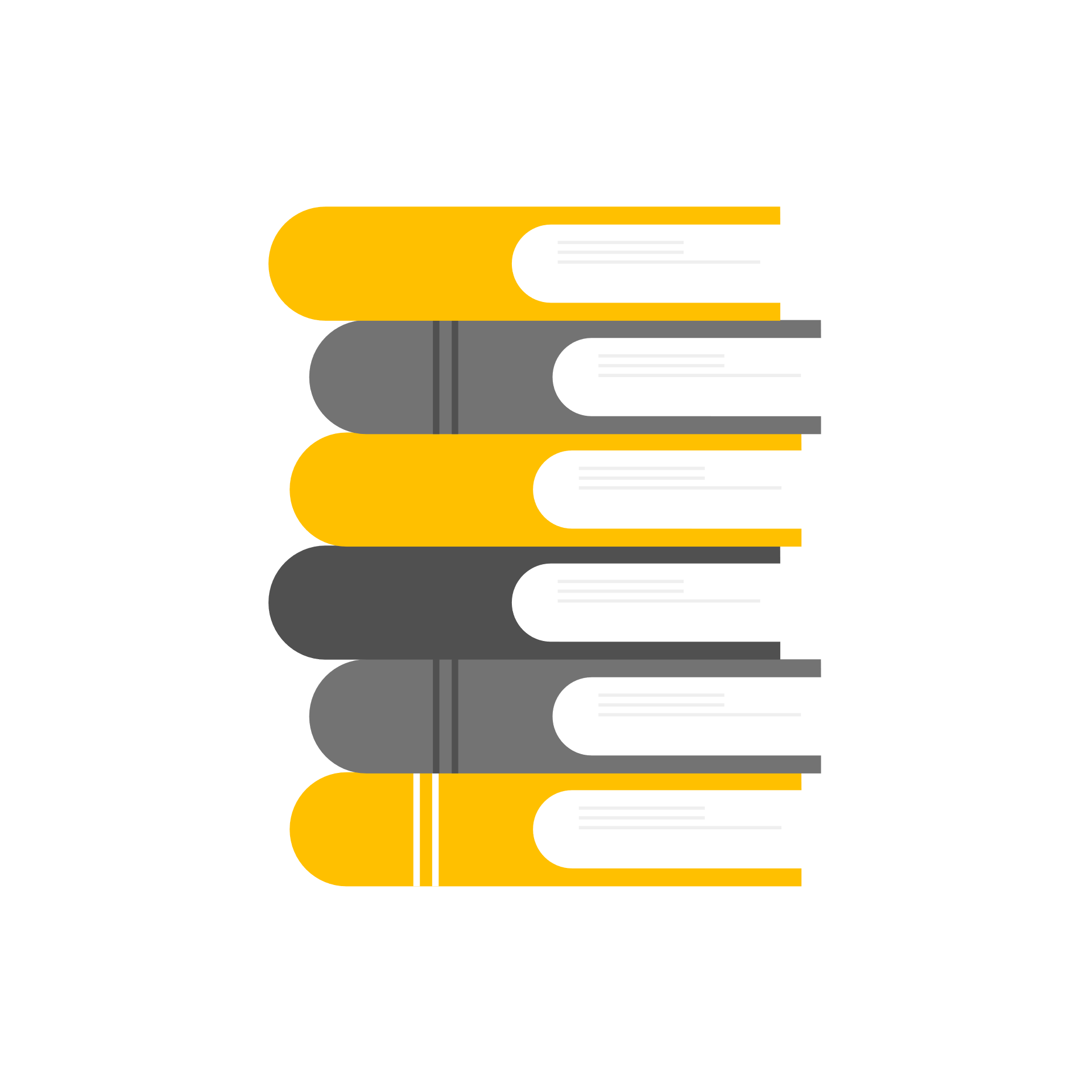 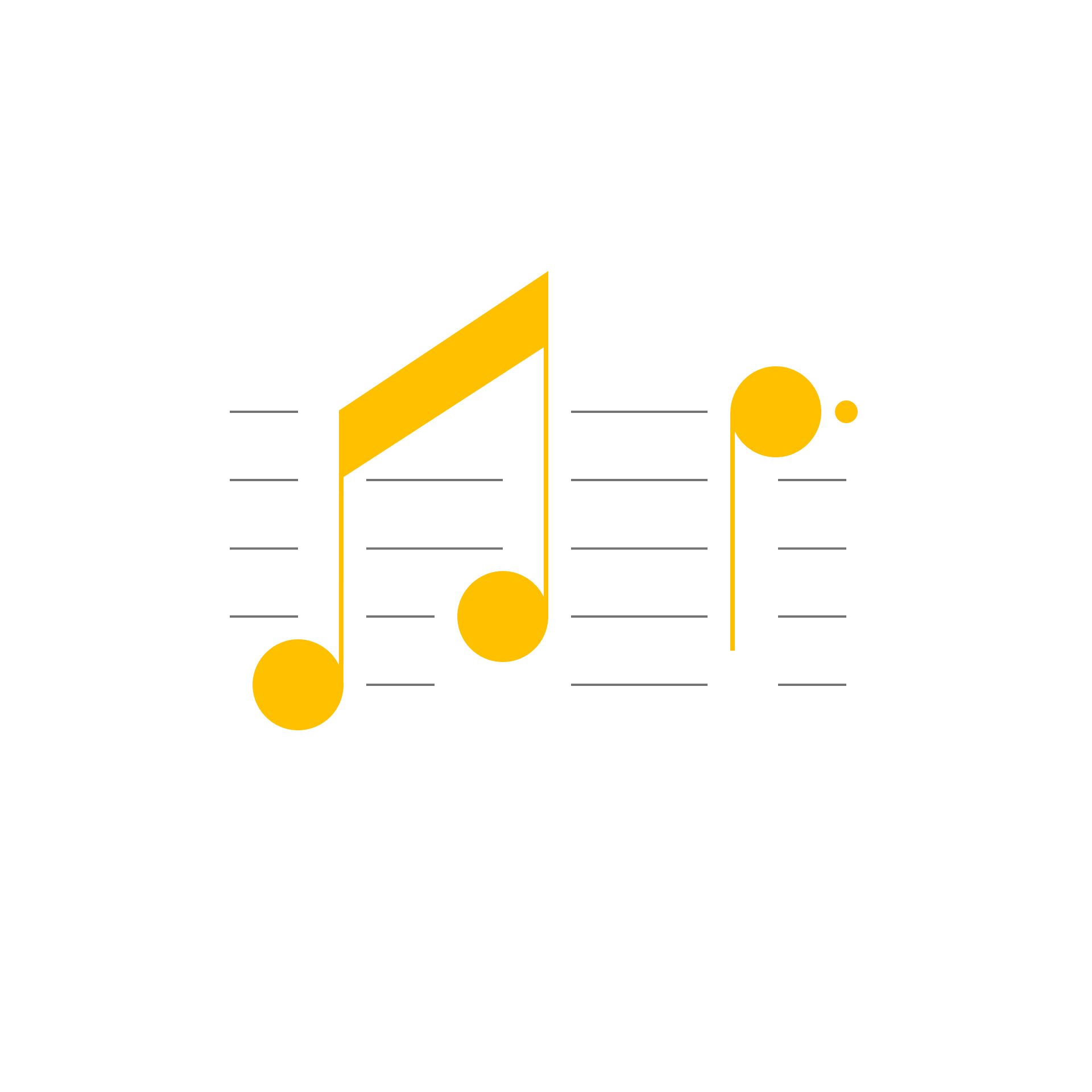 Jeunesse
Expressions artistiques diverses
Médiathèque
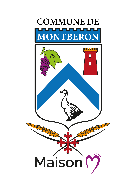 CONCERTATION CITOYENNE
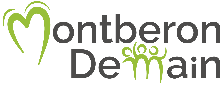 La fabrique du bien commun – Un exercice de démocratie participative
6
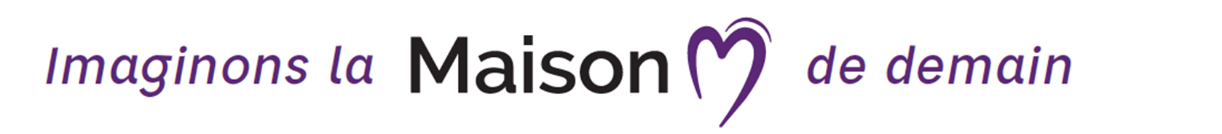 Concevoir avec les habitants un nouveau lieu de création, de rencontres, générateur de liens.
En 2 Phases
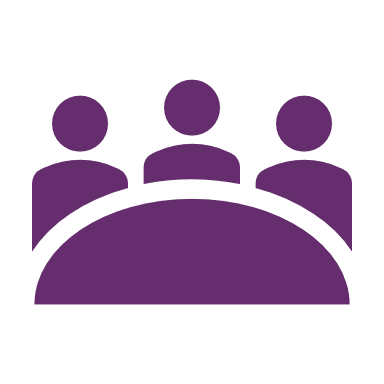 Concertation Publique
Ateliers Thématiques
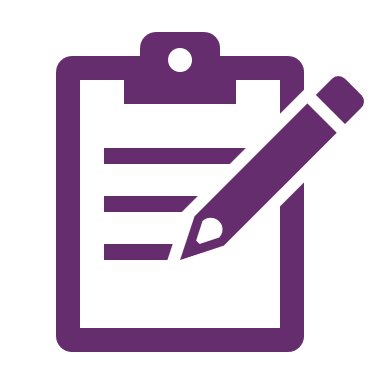 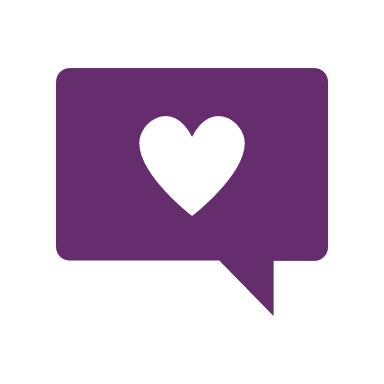 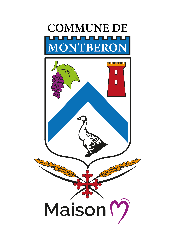 METHODOLOGIE DE LA CONCERTATION
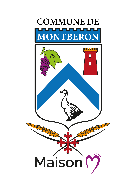 METHODOLOGIE DE CONCERTATION
2 manières de consulter le public
8
APPROCHE QUANTITATIVE
APPROCHE QUALITATIVE
Sur la base d’un Questionnaire

Tous publics visés à l'échelle intercommunale

Résultats sous forme de graphiques
Echanges particuliers / Évènements

 Publics spécifiques

Résultats sous forme de nuages de mots
 Plus de 10 évènements/outils organisés
 Plus de 500 répondants
 Retour de tous les publics
Résultats :
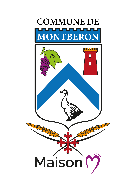 METHODOLOGIE DE CONCERTATION
REALISATIONS
9
APPROCHE QUANTITATIVE
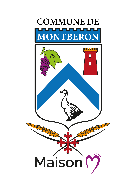 METHODOLOGIE DE CONCERTATION
QUESTIONNAIRE
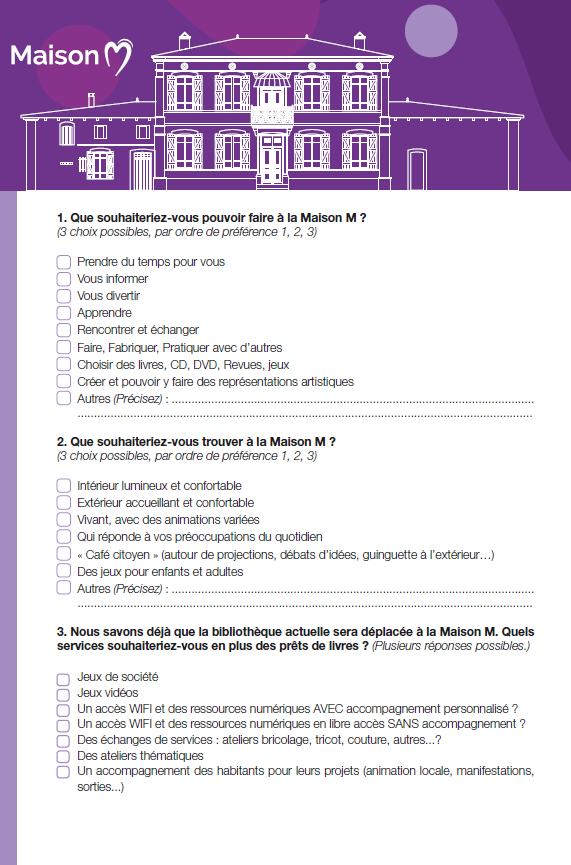 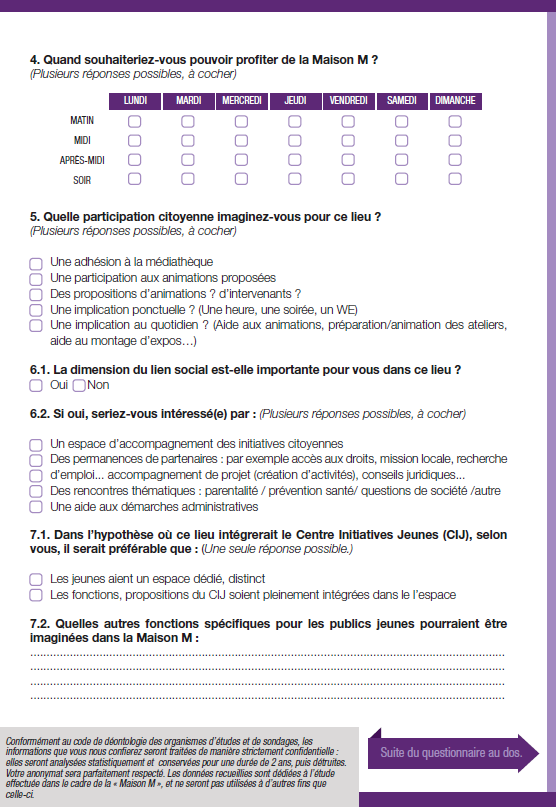 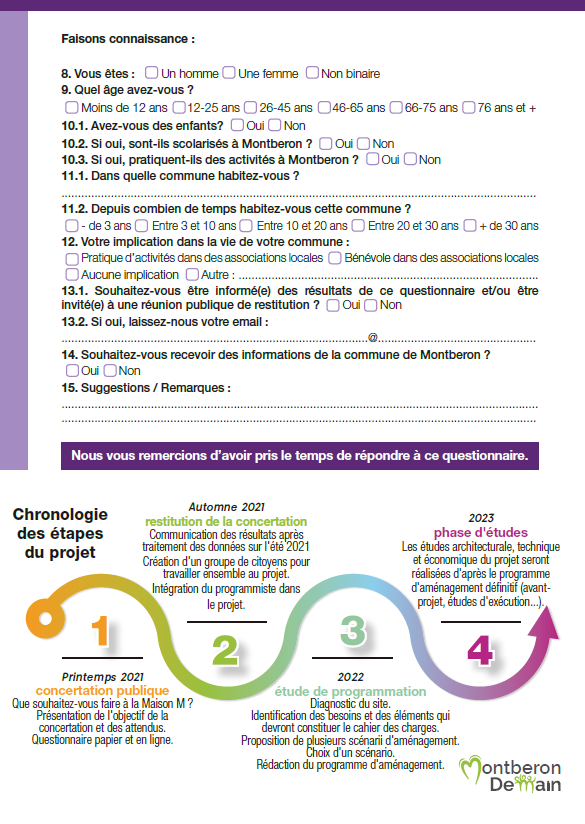 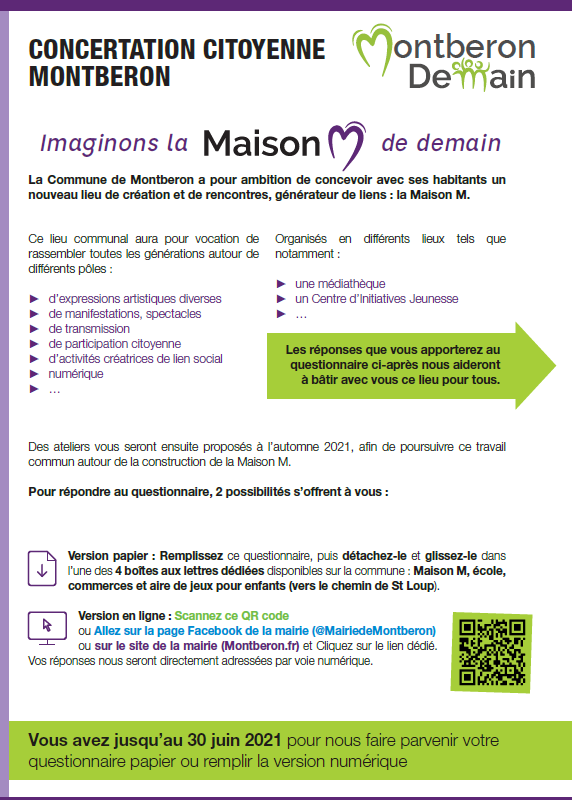 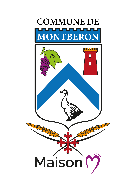 METHODOLOGIE DE CONCERTATION
2 Stratégies de communication (selon le public ciblé)
Grand public
Adhérents des médiathèques
Affiches / Panneaux lumineux
Site internet mairie + intercommunalité
Réseaux sociaux (Facebook)
Articles de presse
Gazette municipale
Réunion du réseau Mémo*
Liste d’email des usagers du réseau Mémo*
Gazette intercommunale
Médias et occasions utilisés :
INTERNET
AFFICHAGE
PRESSE
RENCONTRES / EVENEMENTS
*Réseau Mémo : Réseau rassemblant les médiathèques des communes de l’intercommunalité de la CCCB (Communauté de Communes des Coteaux Bellevue)
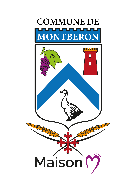 METHODOLOGIE DE CONCERTATION
REALISATIONS
12
APPROCHE QUALITATIVE
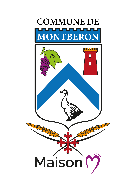 RESULTATS APPROCHE QUALITATIVE
SYNTHESE – Nuages de mots
13
Nuages de mots : mots clés que ressortent les différentes propositions faites par les participants lors des échanges et réponses ouvertes.
Journée Festi bout’chou
Retour jeunes 12-17 ans
Retour enfants 9-11 ans
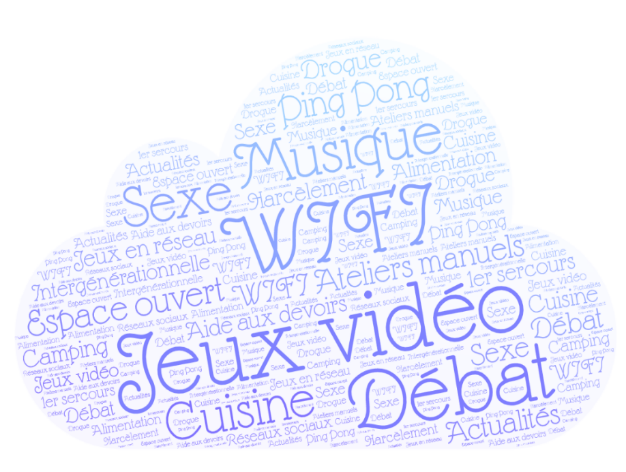 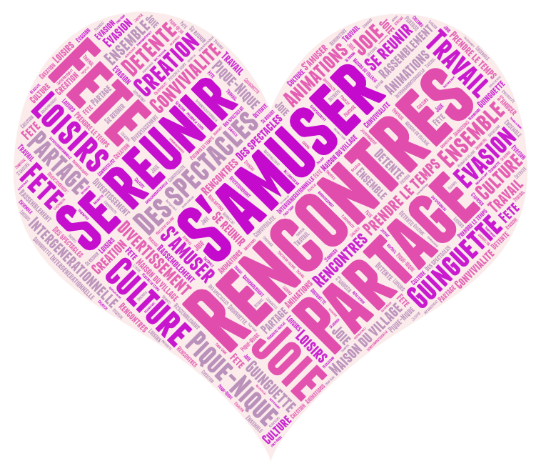 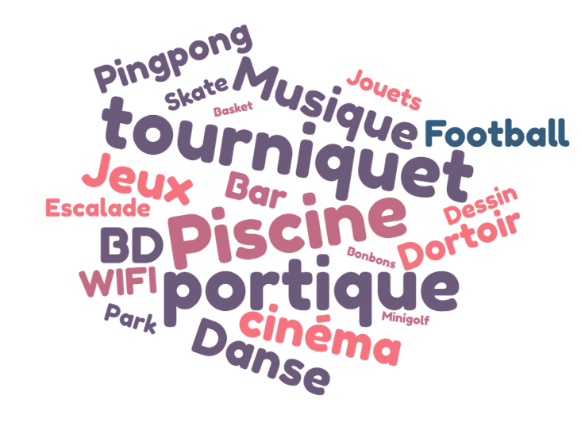 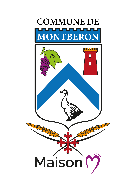 RESULTATS APPROCHE QUALITATIVE
SYNTHESE – Nuages de mots
14
Nuages de mots : mots clés que ressortent les différentes propositions faites par les participants lors des échanges et réponses ouvertes.
Questionnaire Bibliothèque
Questionnaire maison M
Journée du matrimoine 2020
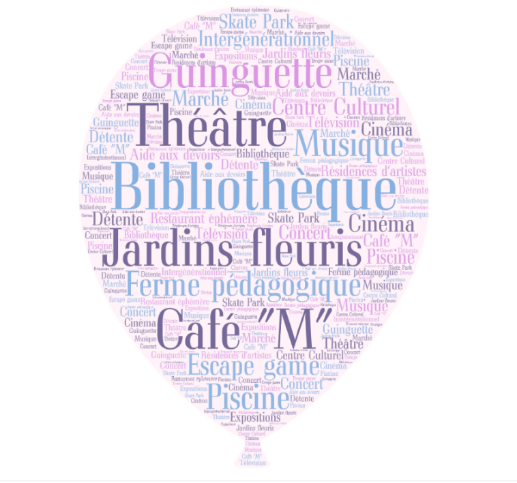 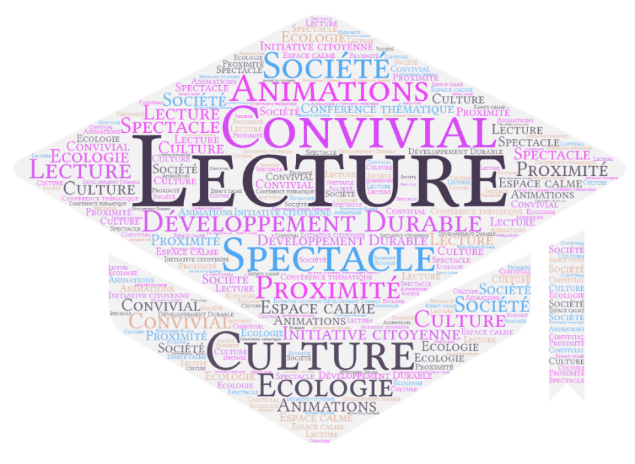 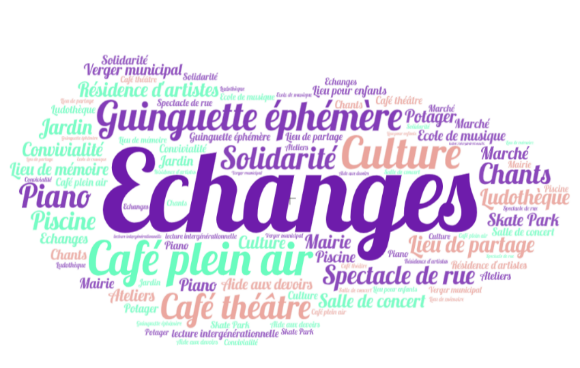 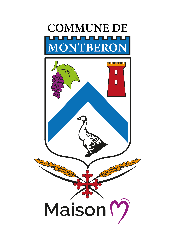 RESTITUTION DE LA CONCERTATION
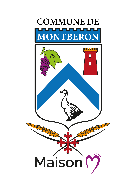 RESTITUTION DE LA CONCERTATION
Restitution auprès des 3 parties prenantes
Conseil Municipal
Elus Locaux
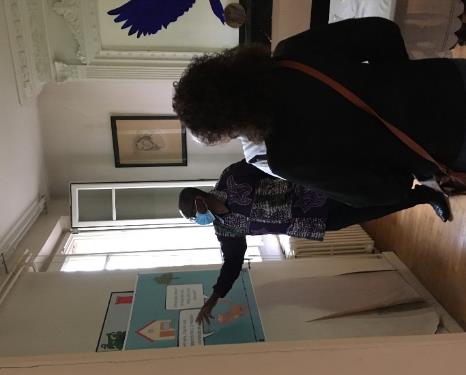 Partenaires et Réseau Mémo*
Réunion Spécifique
Population
Evènement lors du Week-end du Matrimoine (18-19 sept.)
Présentation dans la Maison M
Activités diverses avec des associations locales
Ateliers avec la Médiathèque 31
Temps formel de restitution
Gouter dans le parc
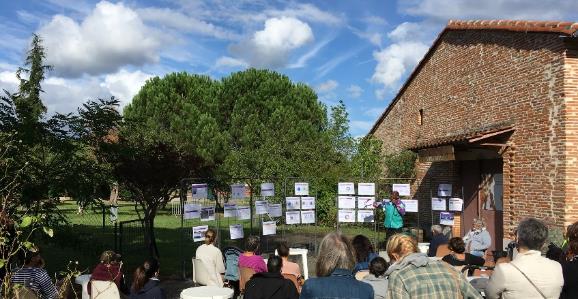 *Réseau Mémo : Réseau rassemblant les médiathèques des communes de l’intercommunalité de la CCCB (Communauté de Communes des Coteaux Bellevue)
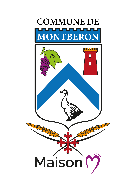 RESTITUTION DE LA CONCERTATION
Présentation ludique sous forme de BD dans la Maison M
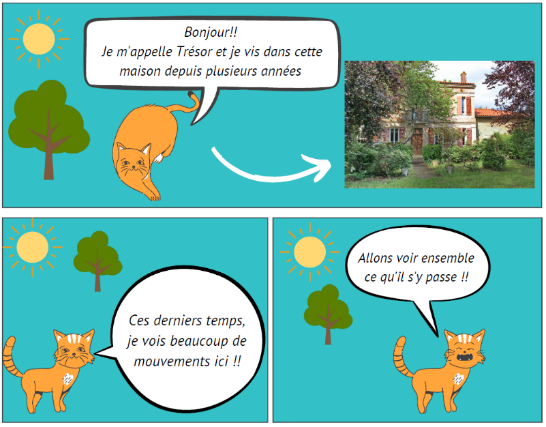 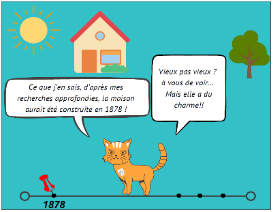 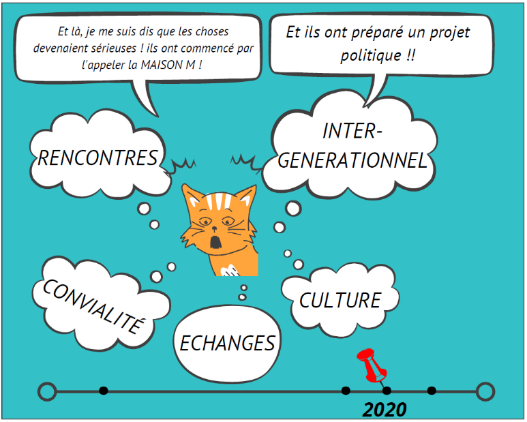 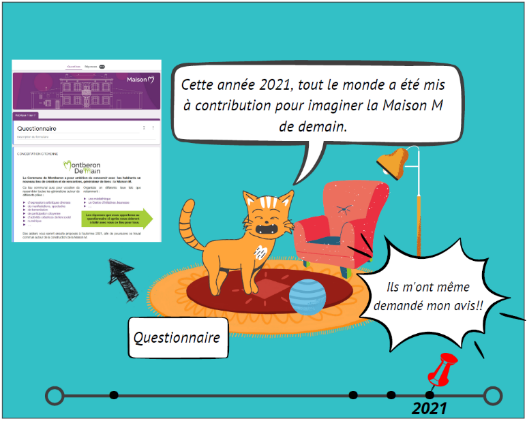 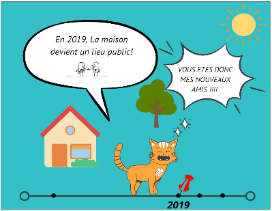 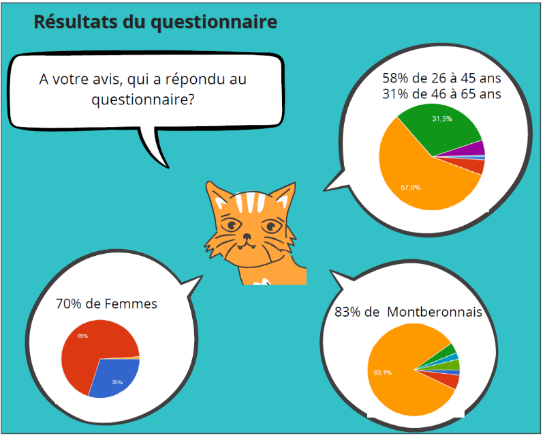 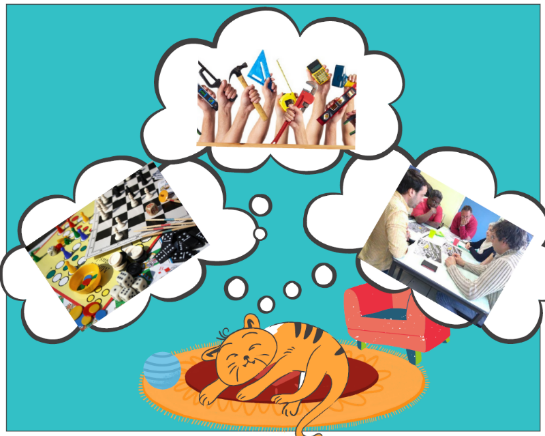 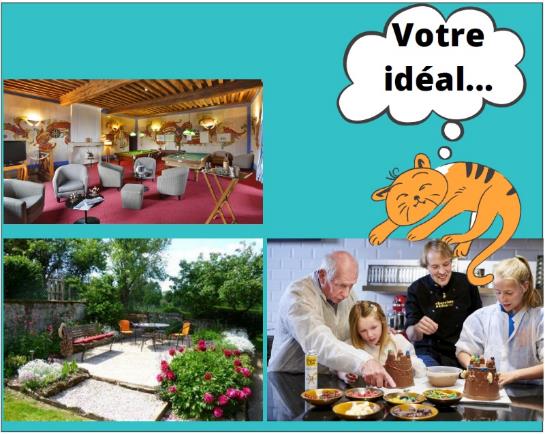 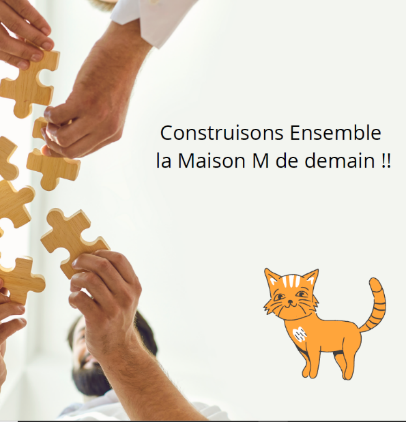 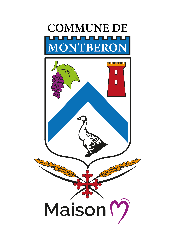 CONCLUSIONS
Retour sur la 1ère phase de la concertation
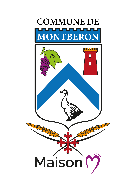 BILAN DE LA 1ère PHASE DE LA CONCERTATION
Retour d’expérience enrichissant
19
Forte Participation citoyenne

 Fort intérêt des habitants et des partenaires pour le projet de la Maison M
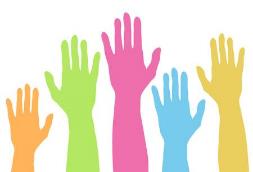 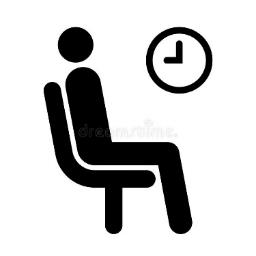 Les attentes des habitants

 Bénéficier d’un lieu vivant et dynamique avec des espaces partagés et intimistes
 Echanger sur des thématiques et passer du bon temps ensemble
 Profiter d’un service de proximité et complémentaire à celui du territoire
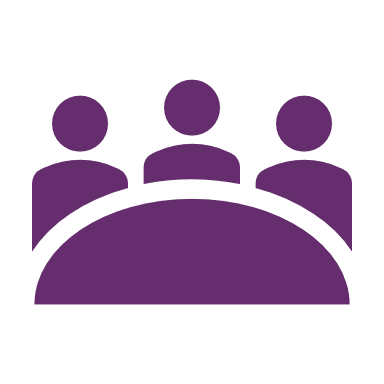 2ème étape :
ATELIERS THEMATIQUES PARTICIPATIFS
Concertation Publique
Résultats de la 1ère phase
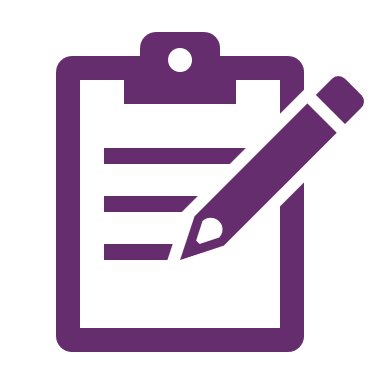 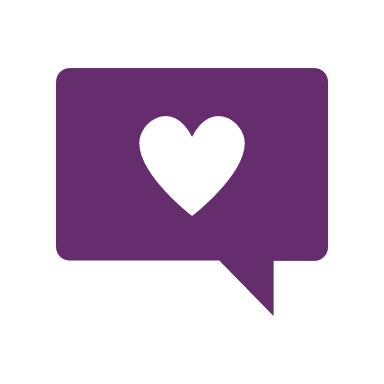 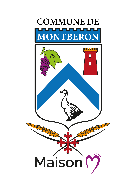 2ème PHASE DE CONCERTATION
Participation citoyenne à la réalisation du programme
20
ATELIERS THEMATIQUES PARTICIPATIFS
PROGRAMMISTE
Travail en cours, effectué conjointement avec un programmiste sélectionné à l’automne 2021
Constitution de groupes de réflexion sur les thèmes mis en évidence lors de la concertation.
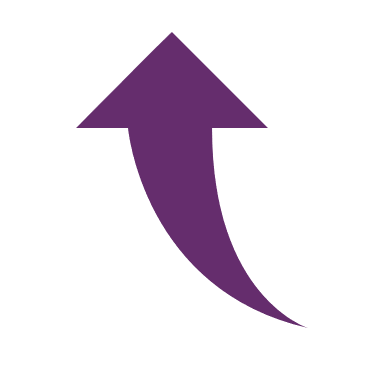 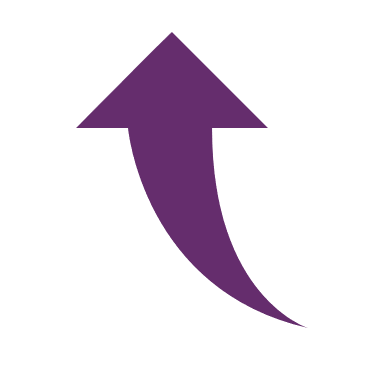 Définition : 
Personne chargée de prendre en compte l’ensemble des besoins et des contraintes liés à la réalisation d’un projet d’aménagement.
Si vous souhaitez participer aux Ateliers : 
Laissez nous vos coordonnées !
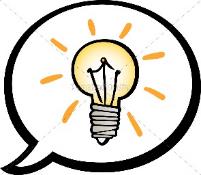 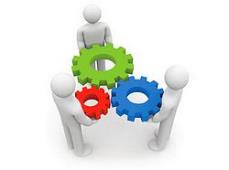 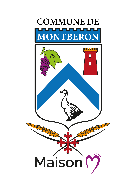 PLANNING
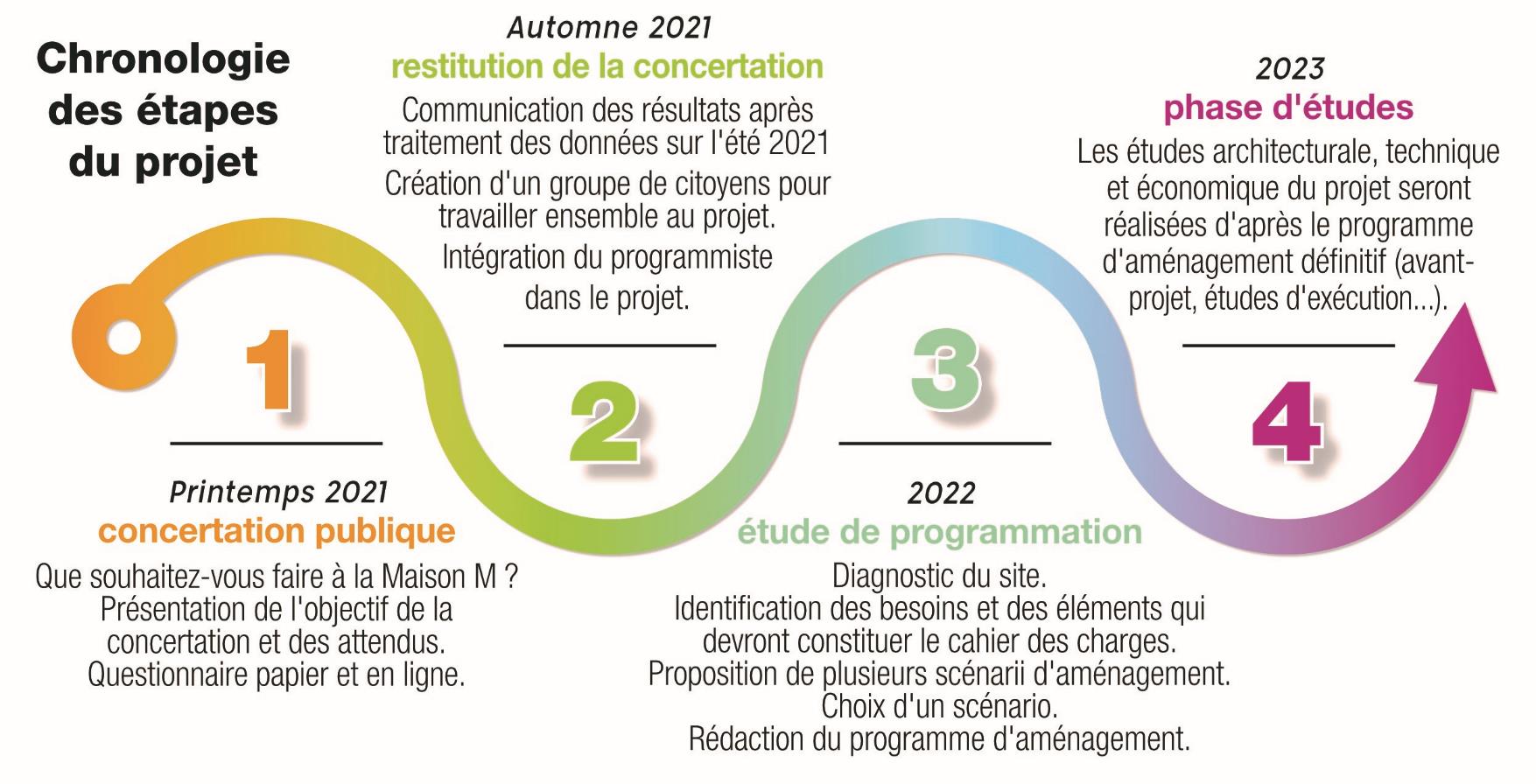 21
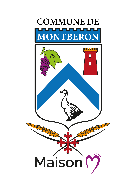 PRESENTATION INTERGRALE DES RESULTATS
Disponible sur internet
22
http://www.montberon.fr/iso_album/presentation_projet_maison_m_vf.pdf
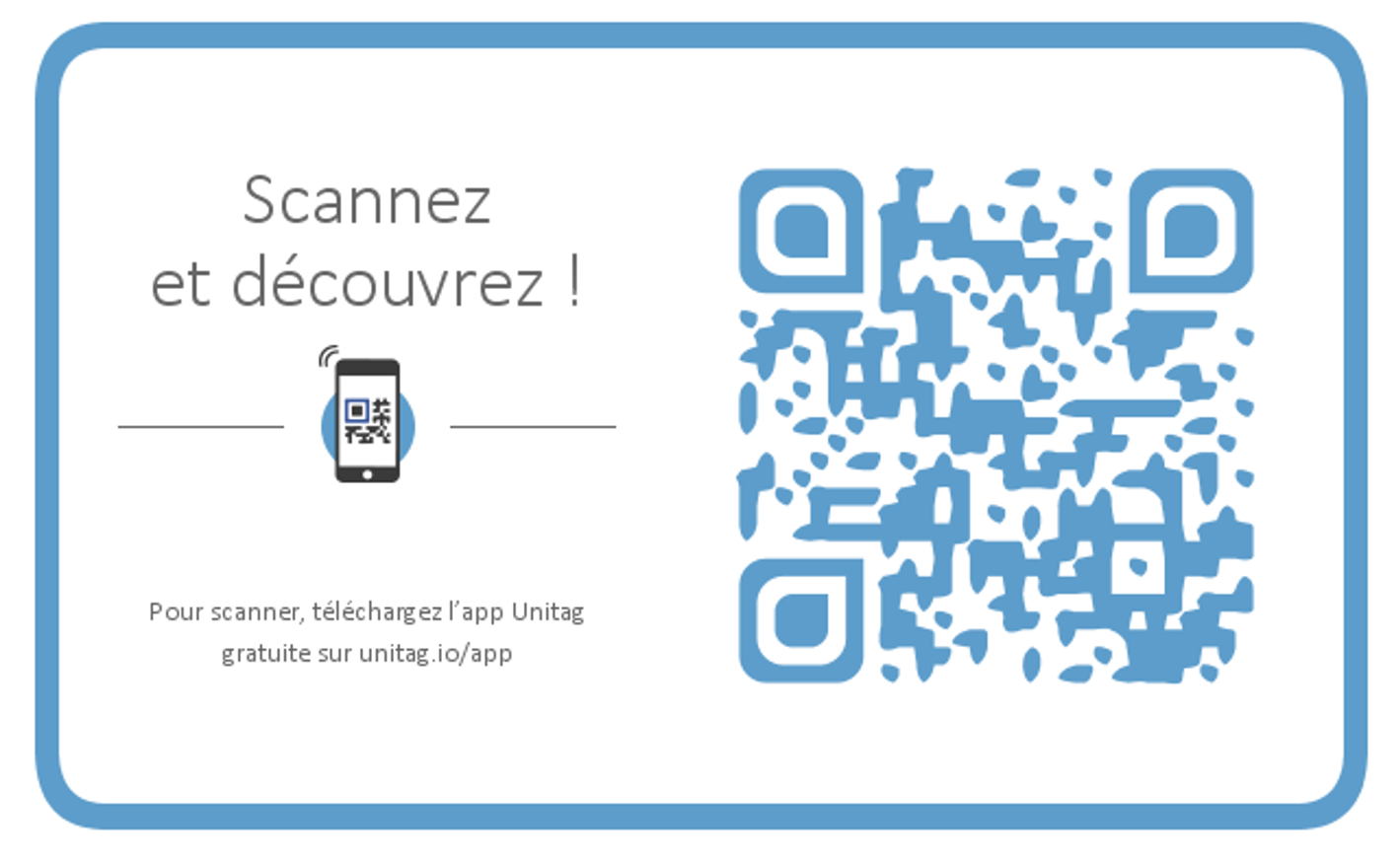 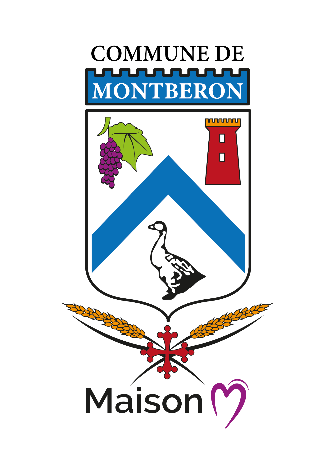 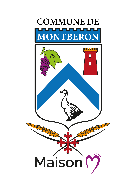 PARTENAIRES INSTITUTIONNELS
Soutien à l’investissement
Dans le cadre du lieu de vie sociale
Dans le cadre de la lecture publique
23
La médiathèque départementale (CD31)
Maison des solidarités
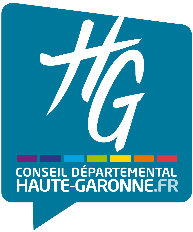 La région Occitanie dans le cadre du projet Bourg Centre
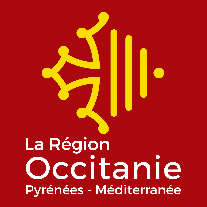 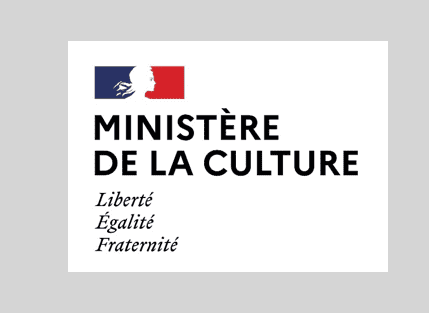 Direction régionale des Affaires culturelles (DRAC)
La Caisse d’Allocations Familiales (CAF)
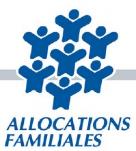 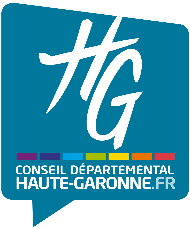 La médiathèque départementale (CD31)
Autres partenaires:
Réseau Mémo, centre de ressources sur la non-violence, les partag’heures, l’Usinotopie, Sous les tilleuls, la Maison des Adolescents, le CMPP, l’école des parents, le RAM, la crèche de Montberon, les Granges,…
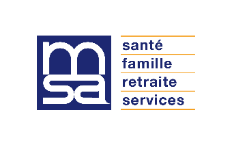 La Mutuelle Santé Agricole (MSA)
Conseils techniques
Conseil d'Architecture,
d'Urbanisme et de l'Environnement (CAUE 31)
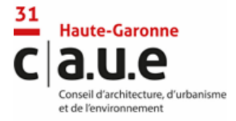 EQUIPE MUNICIPALE DE MONTBERON
2020 - 2026
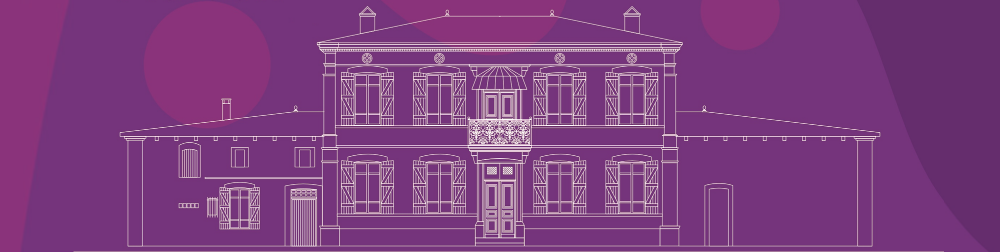 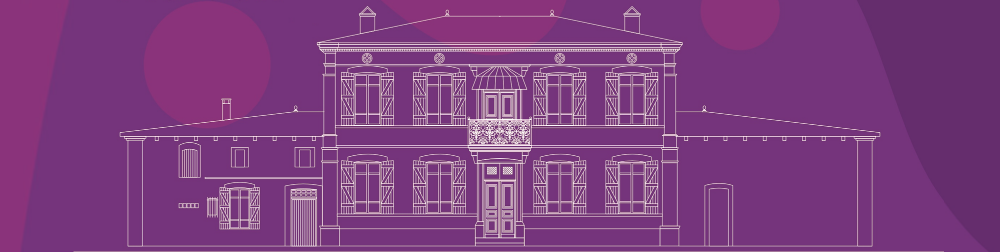 EQUIPE MUNICIPALE DE MONTBERON
2020 - 2026
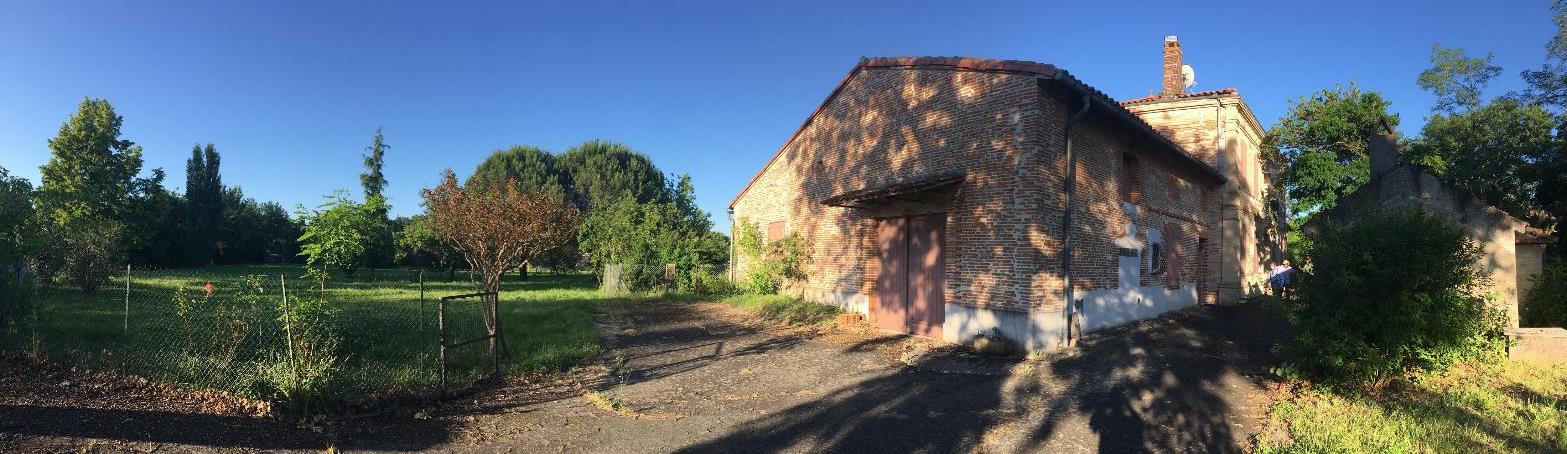 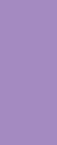 Merci pour votre attention !
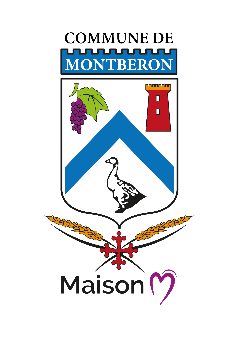 En partenariat :
En concertation citoyenne :
Porté par l’équipe :
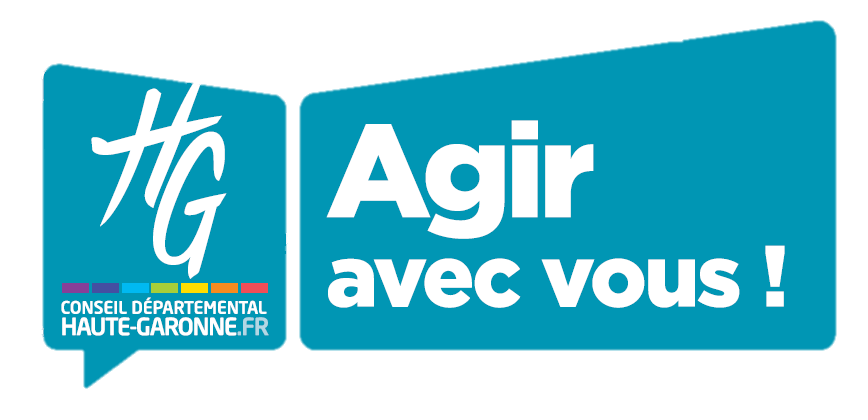 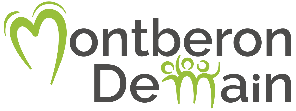 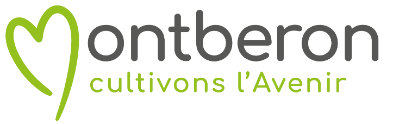 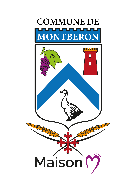 ANNEXES
ORGANISATION
25
Formation d’un groupe : équipe projet Maisons M
Invariants : Validation par les élus municipaux
Projet politique : Ecriture et validation par l’équipe municipale
Visites : Enrichissement auprès de différents lieux similaires
Evènements : Mise en place de la dynamique de la Maison M 
Concertation Publique
Intégration du Programmiste
Lancement des animations de la Maison M
Déménagement de la Bibliothèque : Dès l’été 2022
2020
2021
2022